«Волшебная полянка»
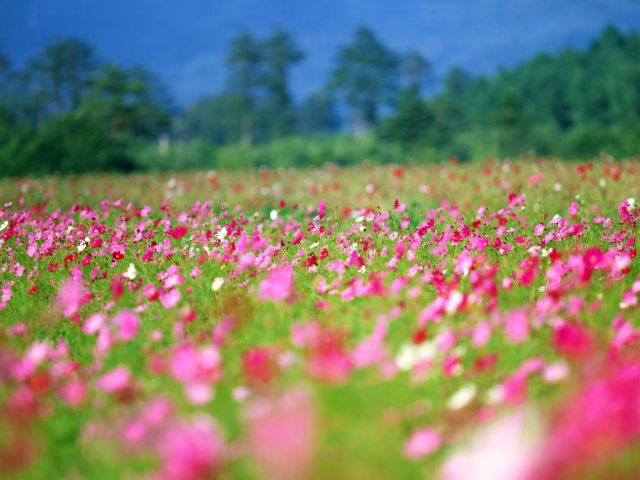 Подготовила воспитатель Павлова И.В.( МДОУ № 15 «Рябинушка» г.Лыткарино)
Игра «Волшебная полянка»

Цель: познакомить детей с игрой «Волшебная полянка»
Задачи:
научить детей собирать цветок из предложенных деталей;
  украсить полянку цветами; 
закрепить цвета: красный, желтый, зеленый; 
прививать бережное отношение к природе;
 вызвать у детей чувство радости от игры «Волшебная полянка»
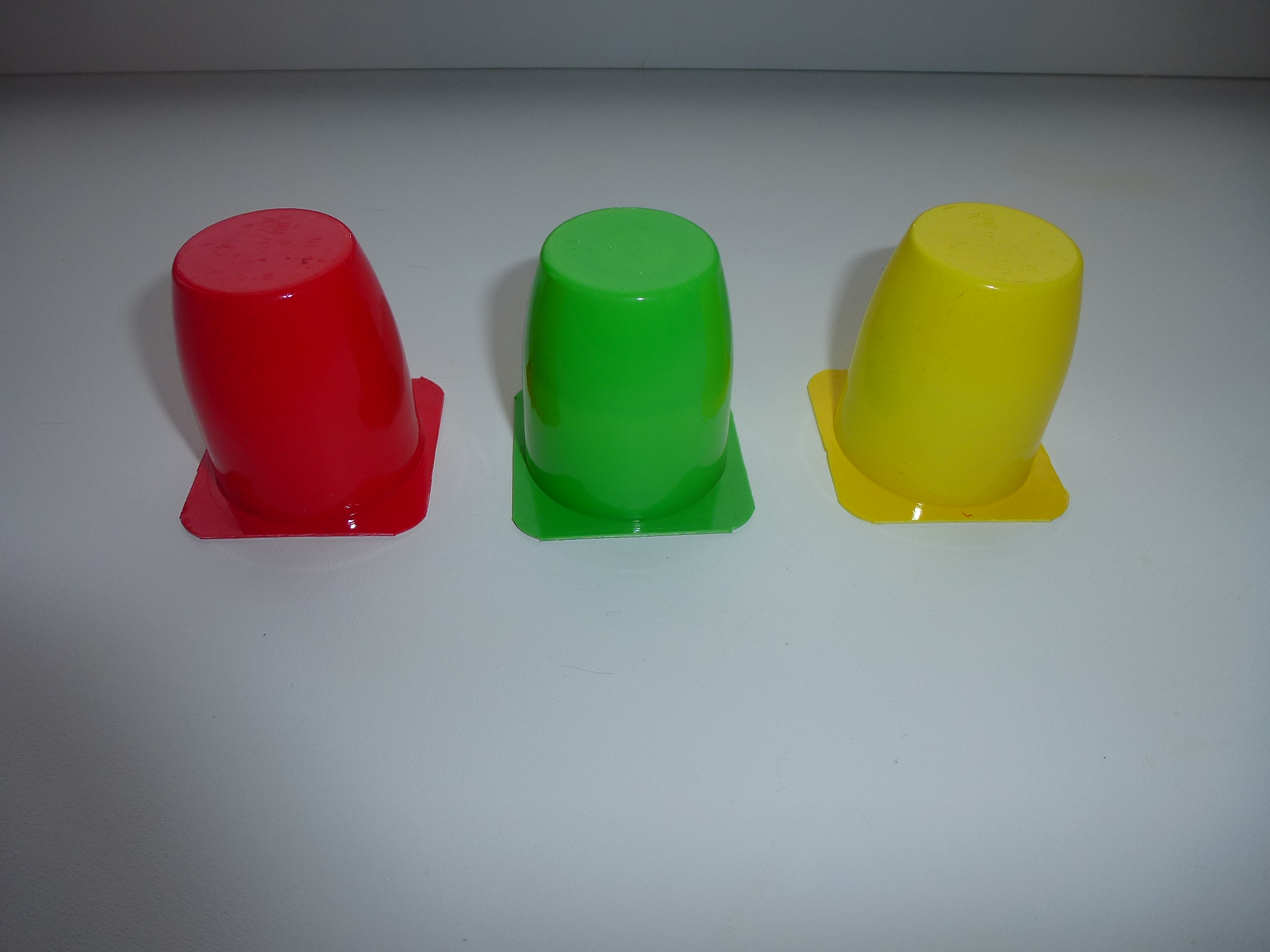 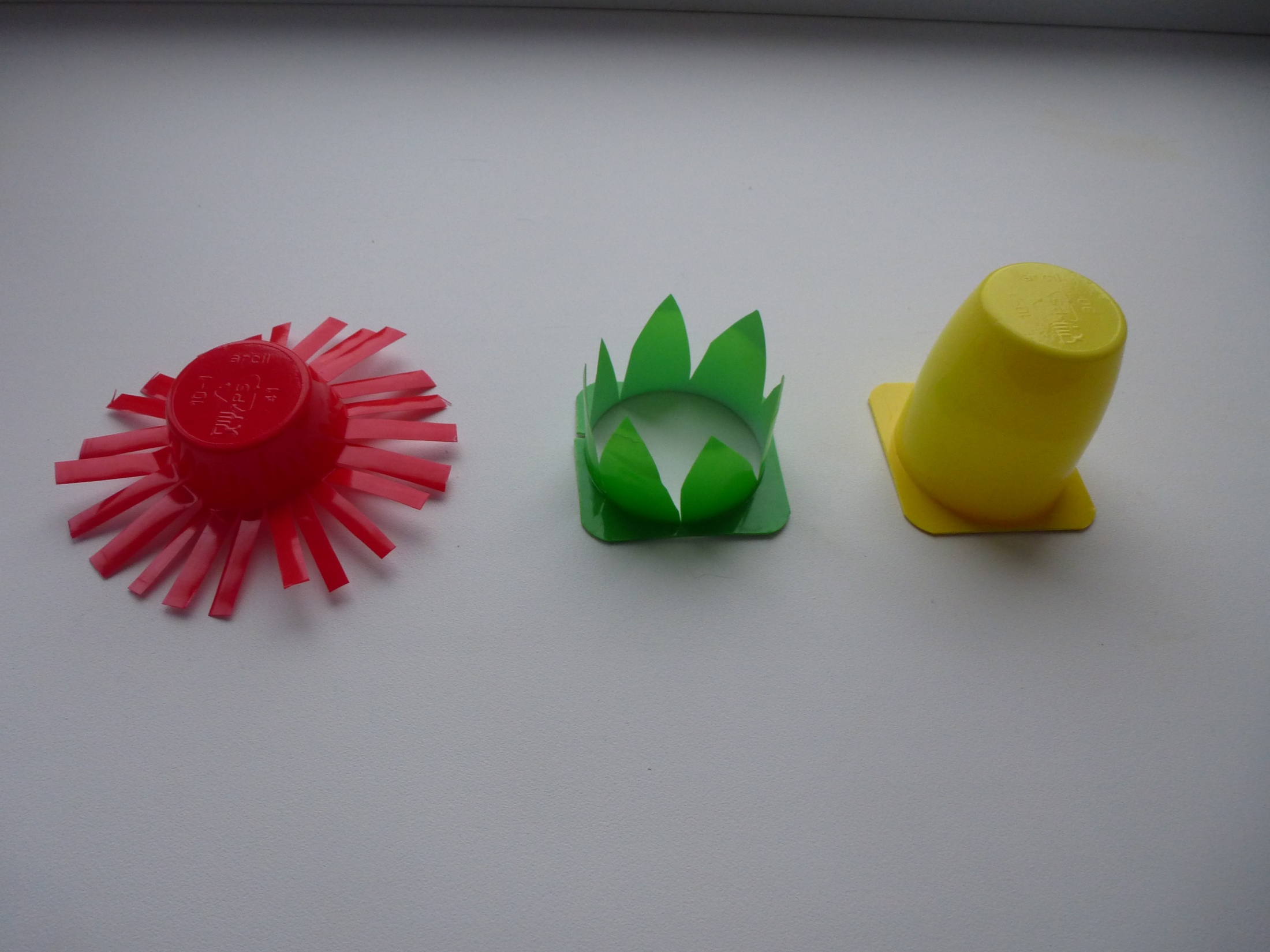 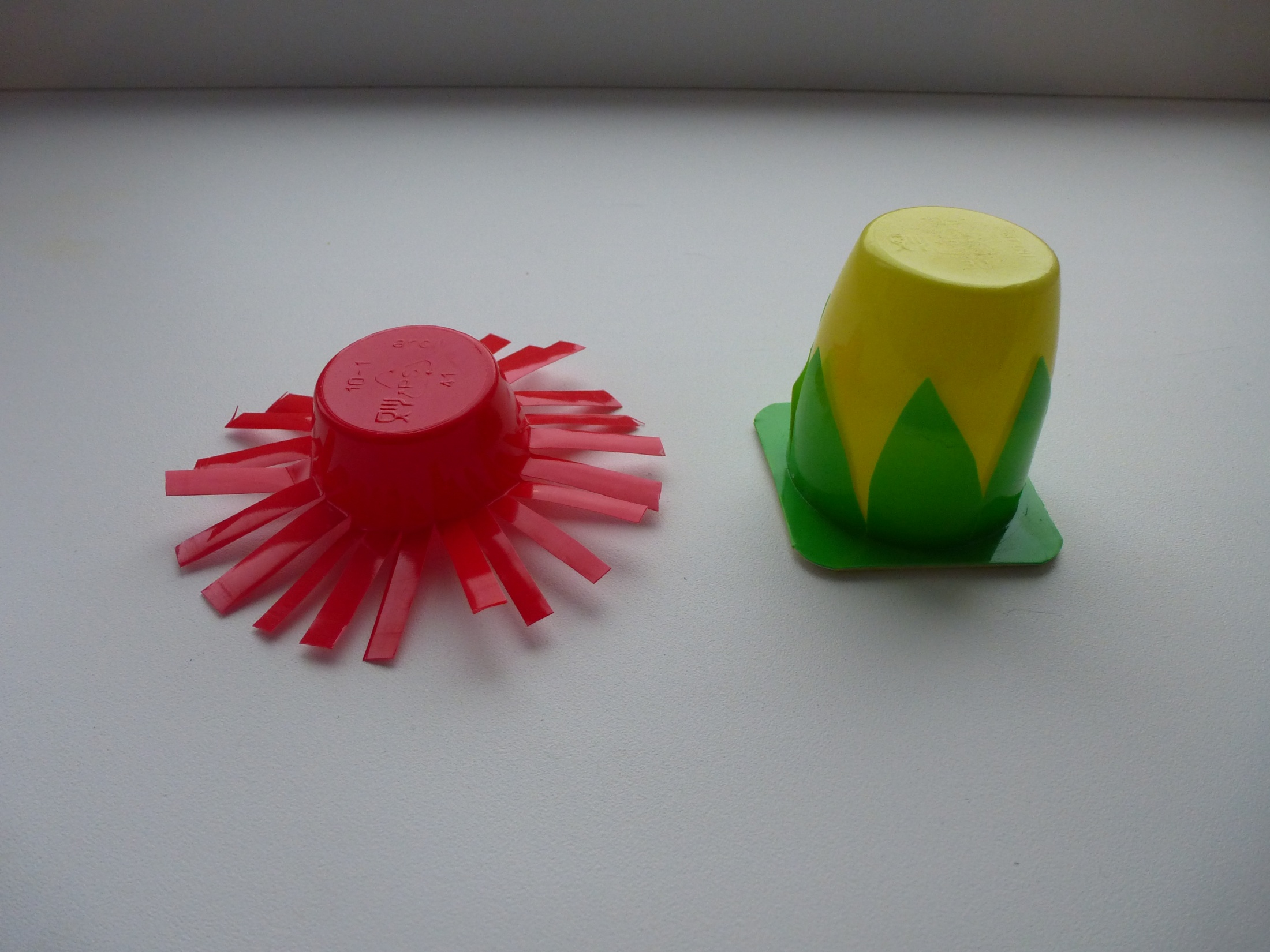 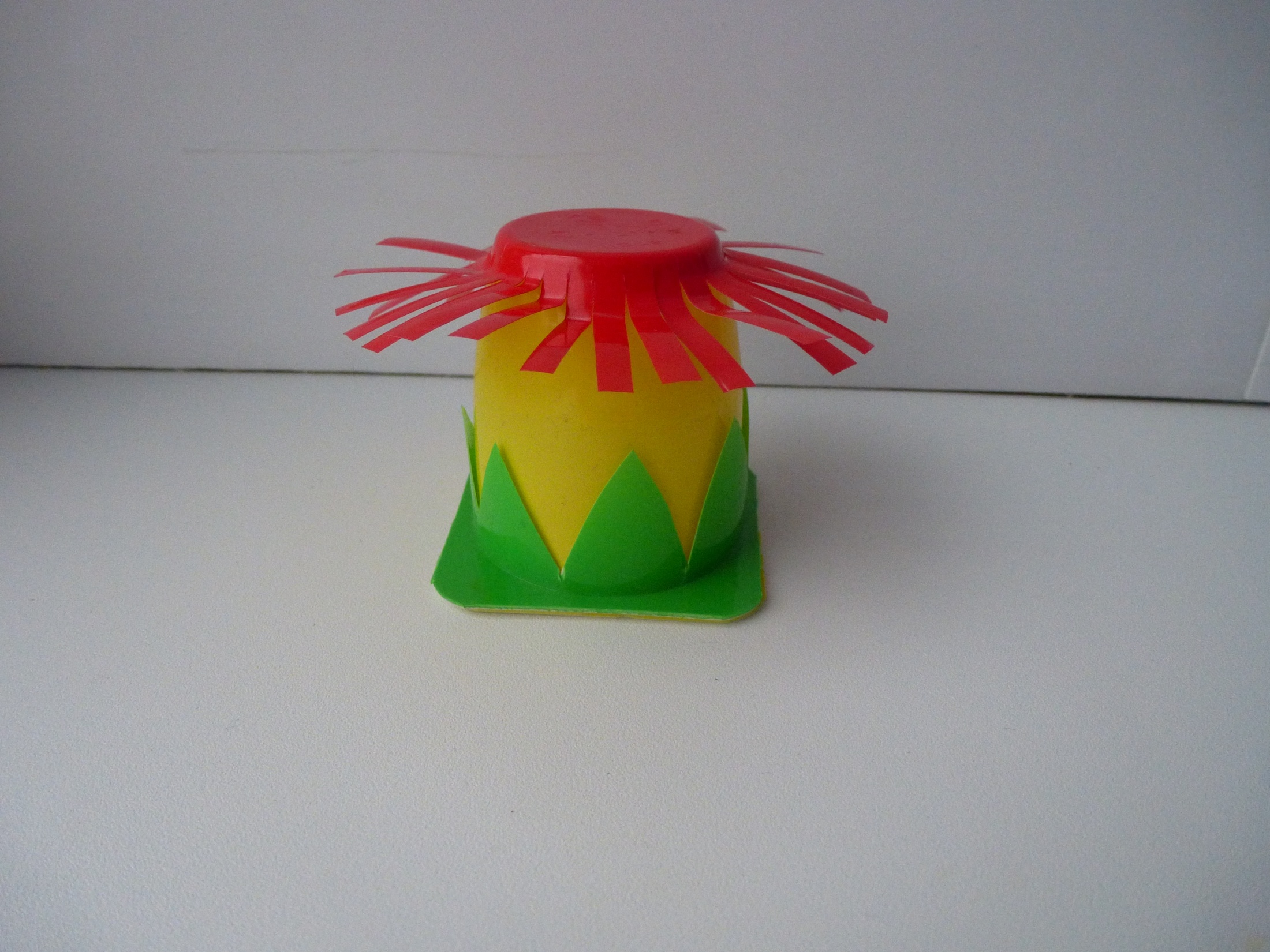 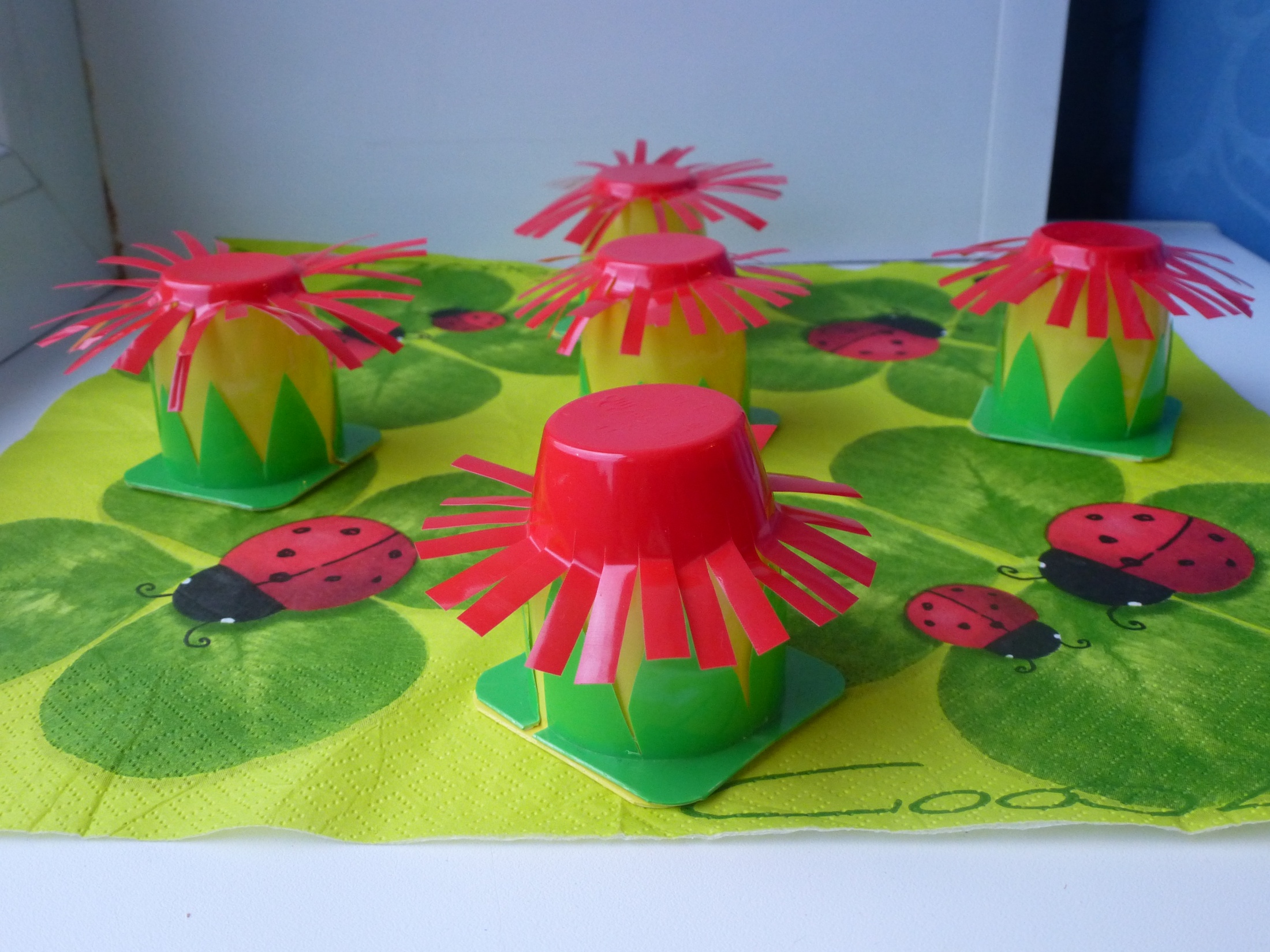 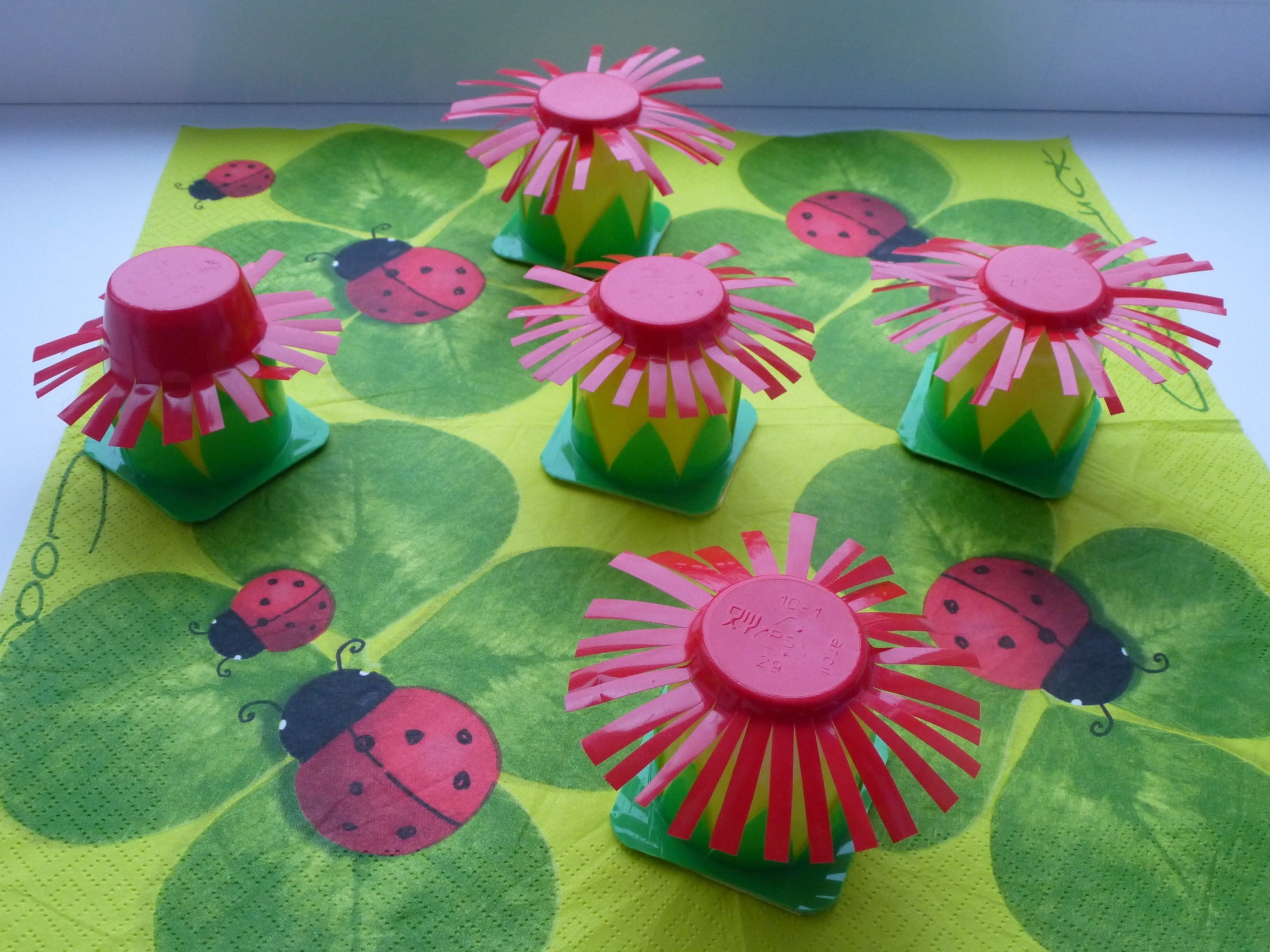 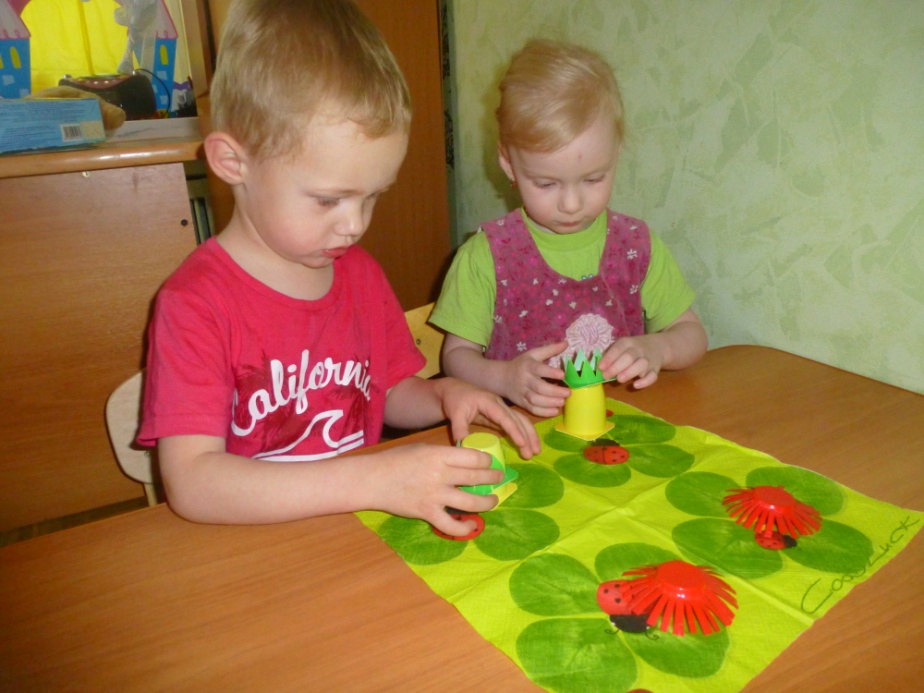 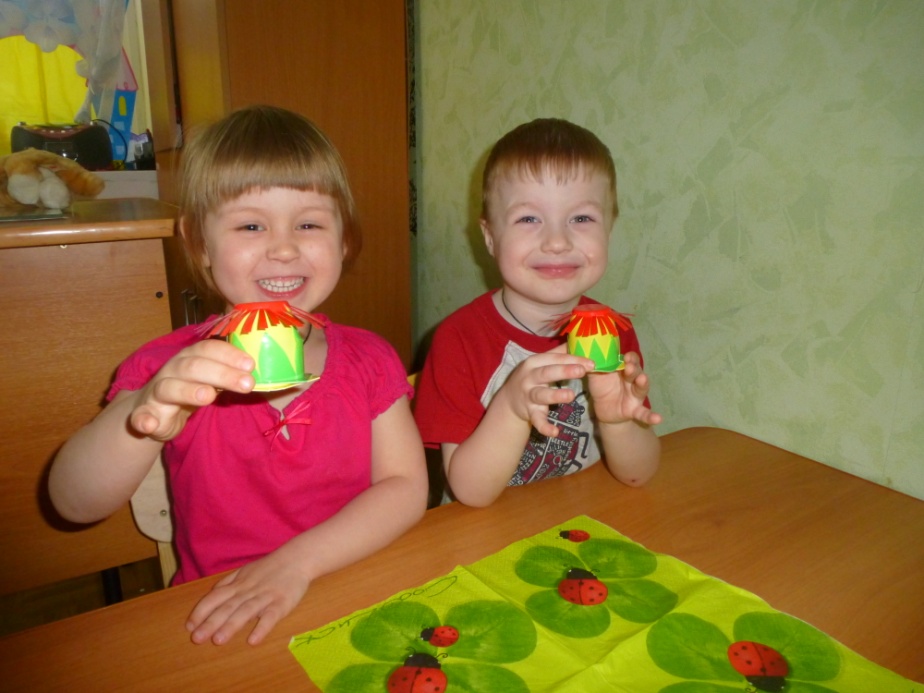